Welcome!
The April 2024 Office of Special Education Technical Assistance webinar will begin in a few moments.​
The webinar recording and presentation materials will be posted on the Catamaran Technical Assistance Website under Past Events (https://training.catamaran.partners/past-events/).​
Closed captioning is available for this webinar. To select this option, choose the closed caption icon in the Zoom webinar player.
MDE Office of Special Education
1
[Speaker Notes: This slide will remain on the screen while participants are entering the zoom meeting and while the moderator completes introductions. Jessica-moderator]
Monthly Technical Assistance State Performance Plan/Annual Performance Report (SPP/APR)
April 2024
Office of Special Education
[Speaker Notes: Jessica- Welcome to the Office of Special Education monthly technical assistance call for April on the State Performance Plan/Annual Performance Report or the SPP/APR. 

Today, Julie Trevino, the SPP/APR Coordinator and Amanda Way, Consultant will be talking today about the State Performance Plan/Annual Performance Report. I am going to turn it over now to Julie Trevino.]
SPP/APR Overview
Part B, Indicators 1-17
Requirements/Indicators/Related Activities
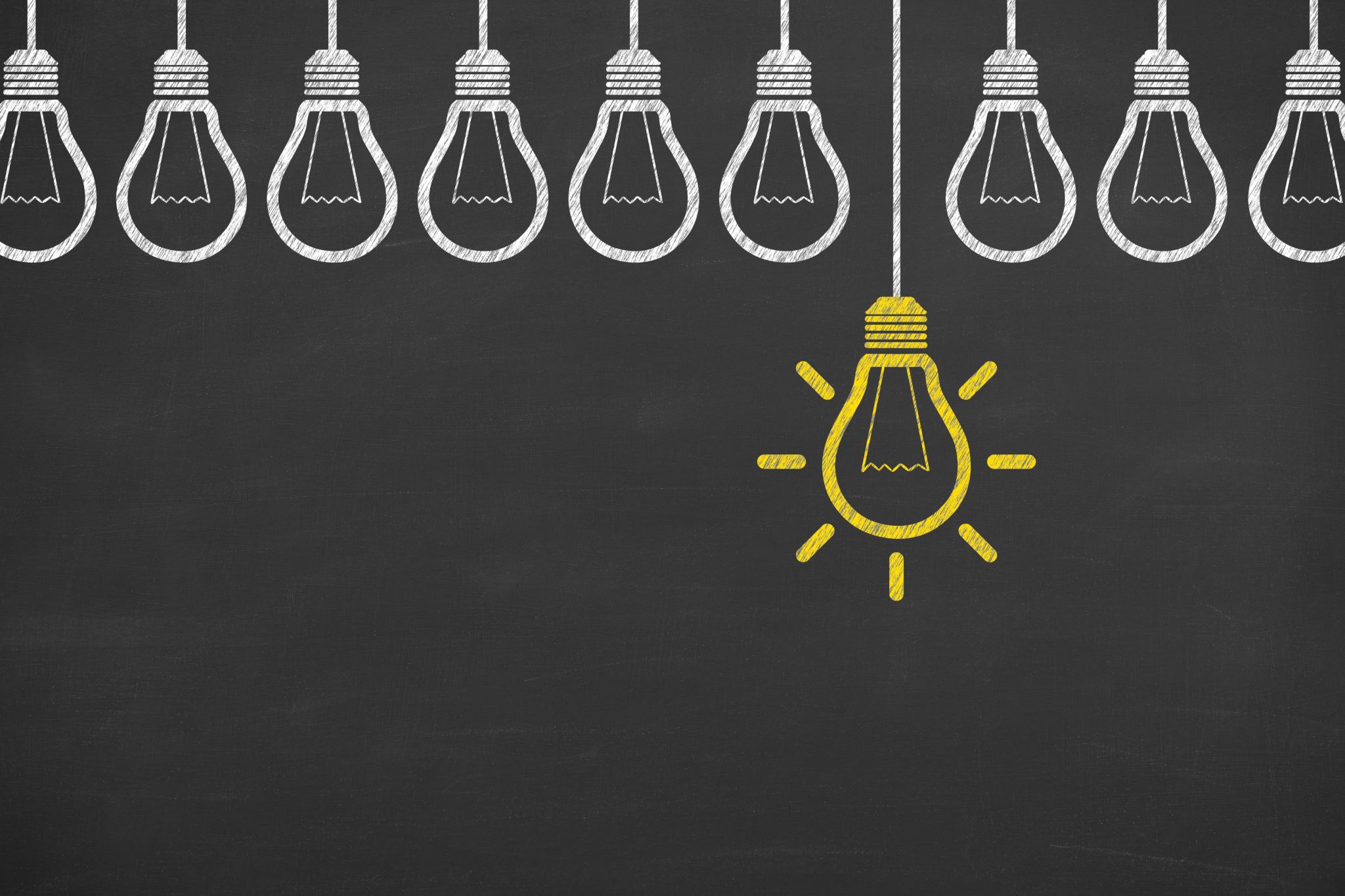 MDE Office of Special Education
3
[Speaker Notes: Julie- Hello, thank you for joining us today. Through this call we will provide a brief overview of the Part B SPP/APR requirement on reporting 17 Indicators and the related activities.]
SPP/APR & IDEA
Office of Special Education Program (OSEP) requires each state to have a State Performance Plan (SPP) describing implementation on specific indicators
OSEP requires states to annually submit data on progress toward indicators in the SPP/APR
MDE Office of Special Education
4
[Speaker Notes: Julie- The SPP/APR is a federal requirement by Office of Special Education at the federal level (OSEP) for all states to report on specific indicators which show how well or not so well States are doing implementing the requirements of the Individuals with Disabilities Act (IDEA) by February 1 of each year. The SPP/APR is also a condition of Michigan receiving a federal grant over $450 million dollars.  

Michigan’s most recent submission of the SPP/APR was the Federal Fiscal Year FFY 2022 report which includes data primarily from the 2022-2023 school year with a few exceptions for indicators that are on a data lag. 

The SPP/APR report expires every six years. The federal government must renew the package for continued reporting. The current SPP/APR runs from FFY 2020 through FFY 2025. By Federal Fiscal Year 2025 the Office of Special Education at the federal level (OSEP) will be required to renew the package for continued reporting.]
SPP/APR & IDEA (Continued)
The SPP/APR fulfills necessary requirements outlined in Individuals with Disabilities Education Act (IDEA)  
Part B of IDEA includes special education and related services for individuals with disabilities ages 3 to 21 that involve 14 specified disability categories
MDE Office of Special Education
5
[Speaker Notes: Julie- Reporting includes Part B ages 3 to 21 receiving special education and related services.  Remember that under the Individuals with Disabilities Education Act (IDEA) students with an IEP must be provided with a Free Appropriate Public Education that prepares them. Prepares them for what comes next…..which could include further education, employment and ultimately independent living. That is the purpose of IDEA!]
SPP/APR (Part B) Requirements
Must be submitted to OSEP by February 1 each year 
Must be posted on state’s website 
Must include the state’s progress or slippage in meeting targets
Must publicly report performance on 14 indicators by June of each year
MDE Office of Special Education
6
[Speaker Notes: Julie- As already mentioned, federal requirements state that the report must be submitted to OSEP by February 1 each year, Must be posted on the state’s website, Must include the state’s progress or slippage in meeting targets for every indicator, and Must publicly report performance on 14 indicators by June of each year. Now, I will turn it over to Amanda Way.]
SPP/APR (Part B) Indicators
There are two types of SPP/APR Indicators: Compliance and Results
Compliance targets are set by OSEP and are either 0% or 100%
Results targets are set by each state with stakeholder input, however OSEP requires results targets to be rigorous but achievable
MDE Office of Special Education
7
[Speaker Notes: Amanda- In the SPP/APR, there are two types of Indicators which are either compliance or results. 


There are 6 Compliance indicators. OSEP sets those targets for states and they are set at either 100% or 0%. 

There are 12 Results indicators. This means that states have the opportunity to set their own targets. However, OSEP does monitor State targets for reasonableness. States use baseline data to set appropriate targets.  Targets are to be rigorous but achievable and must show progress over baseline.]
SPP/APR (Part B) Indicators (2)
1:	Graduation
	2:	Dropout
	3:	Statewide Assessment
	4A:	Suspension/Expulsion	
	4B:	Suspension/Expulsion by   				Race/Ethnicity
	5:	Educational Environments  
	6:	Preschool Environments  
	7:	Preschool Outcomes
	8:	Parent Involvement


	9:	Disproportionate Representation
	10:	Disproportionate Representation by 			Eligibility Categories
11:	Child Find
	12:	Early Childhood Transition
	13:	Secondary Transition
	14:	Postsecondary Outcomes
	15:	Resolution Session Agreements
	16:	Mediation Agreements
	17:	State Systemic Improvement Plan
MDE Office of Special Education
8
[Speaker Notes: Amanda- Here is a list of all Indicators, starting with Indicator 1 Graduation. (READ whole list).

Although numbering only goes to 17 there are actually 18 indicators. Indicator 4 is divided into 2 parts. 4A, Suspension/Expulsion is an indicator where Michigan sets the target. In fact, this indicator is currently under review for potentially resetting target, as there has been a change to the methodology based on feedback from OSEP. Michigan will be gathering input from stakeholders, including the Special Education Advisory Committee (SEAC).

Indicator 4B, Suspension/Expulsion by Race/Ethnicity is a compliance indicator with the target being set by OSEP at 0%.]
SPP/APR (Part B) Indicators (3)
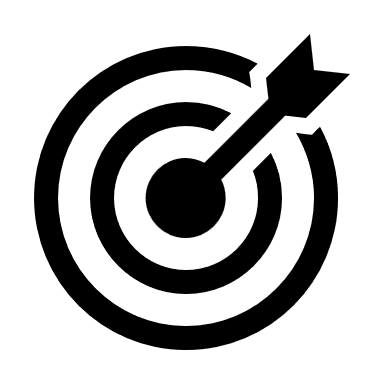 1:	Graduation
	2:	Dropout
	3:	Statewide Assessment
	4A:	Suspension/Expulsion
	4B:	Suspension/Expulsion by 
		Race/Ethnicity 
	5:	Educational Environments  
	6:	Preschool Environments  
	7:	Preschool Outcomes
	8:	Parent Involvement


	9:	Disproportionate Representation
	10:	Disproportionate Representation 		by Eligibility Categories
	11:	Child Find
	12:	Early Childhood Transition
	13:	Secondary Transition
	14:	Postsecondary Outcomes
	15:	Resolution Session Agreements
	16:	Mediation Agreements
	17:	State Systemic Improvement Plan


Bullseye Indicates a Compliance Indicator
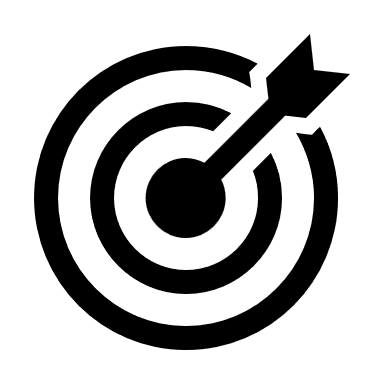 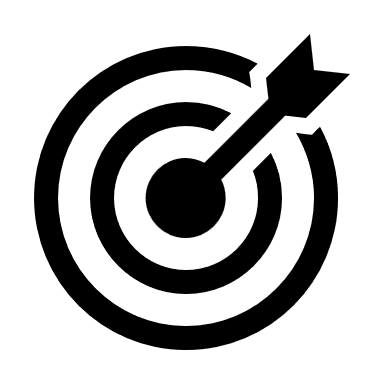 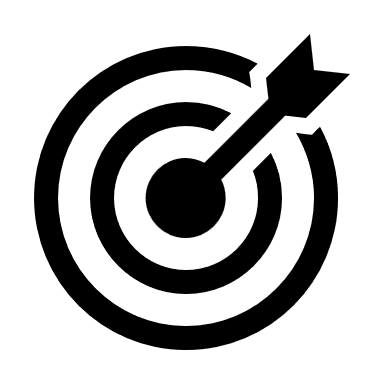 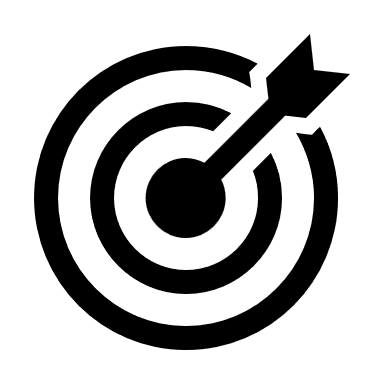 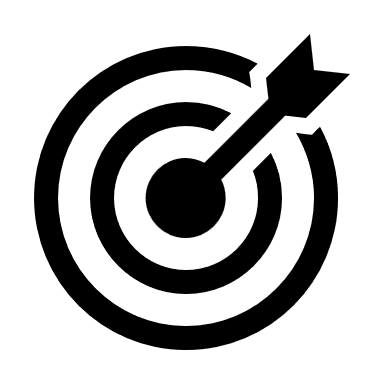 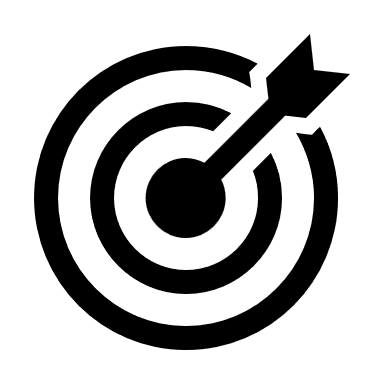 MDE Office of Special Education
9
[Speaker Notes: Amanda – Here, Indicators 4B, 9, 10, 11, 12, and 13 are marked by bullseyes, which are the Compliance indicators. Remember OSEP sets those standards for states and they are set at either 100% or 0%. Indicators 4B, Suspension/Expulsion 9 and 10, Disproportionate Representation are set at 0% because those are not desirable outcomes. While Indicators 11, Child Find, 12, Early Childhood Transition and 13, Secondary Transition, have a set target of 100% because full compliance is the desirable outcome.

Now I will turn it back over to Julie Trevino.]
SPP/APR (Part B) Related Activities
ISD and District Monitoring and Technical Assistance
Michigan Department of Education (MDE) Determination
ISD Determinations
Public Reporting at ISD and District Level
MDE Office of Special Education
10
[Speaker Notes: Julie- Based on the data and information from the SPP/APR, these are some related activities which include monitoring and technical assistance. In addition, A Determination is issued for the State of Michigan by OSEP annually. In turn, Michigan issues Determinations to Intermediate School Districts (ISDs), based on the data from the SPP/APR. Michigan also publicly reports data for Indicators 1 through 14 at the ISD and member district level, annually, as federally required.]
Monitoring and Technical Assistance
Monitoring occurs at ISD level

Various TA documents available through Catamaran https://training.catamaran.partners/ 

Monthly TA webinars
MDE Office of Special Education
11
[Speaker Notes: Julie- Additional details about monitoring and Technical Assistance resources including monthly TA webinars are available at the Catamaran technical assistance site found at training.catamaran.partners]
MDE Determination
At the federal level, after SPP/APR submission, states receive a Determination Letter from OSEP
Score is based on a Results-Driven Accountability Matrix which includes elements of the SPP/APR
Michigan’s most recent Determination Letter for SPP/APR FFY 2021 can be found https://sites.ed.gov/idea/spp-apr-letters?selected-category=sppapr-part-b&selected-year=&state=Michigan
MDE Office of Special Education
12
[Speaker Notes: Julie- More about Michigan’s Determination process. By February 1st, states submit their SPP/APR. In April, there is a Clarification period. This is a two week window given to states to respond and clarify any questions OSEP may have. Then in June, after the SPP/APR submission, states receive a Determination Letter from OSEP
at the federal level. Each state’s score is based on a Results-Driven Accountability Matrix which includes results and compliance indicators and other elements of the SPP/APR. 
Michigan’s most recent Determination Letter for SPP/APR FFY 2021 can be found at the link displayed here. Or (spell out) sites.ed.gov / idea and search SPP APR Letters Michigan.

OSEP is expected to release the FFY 2022 Determination Letter by end of June 2024.]
ISD Determinations
At the state level, the following SPP/APR Indicator data are used in factoring ISD Determinations
Graduation/Dropout (1, 2)
Assessment (3)
Suspension/Expulsion (4A, 4B)
Disproportionate Representation (9, 10)
Child Find/Timely Initial Evaluations (11)
Early Childhood Transition (12)
Secondary Transitions (13)
MDE Office of Special Education
13
[Speaker Notes: Julie- Similar to the State’s Determination. The Office of Special Education must issue determinations at the LEA level. In Michigan, the ISD is considered the LEA level, as they are the subrecipients of IDEA funds. Some of the factors used in calculating ISD Determinations include:
Graduation/Dropout 
Assessment
Suspension/Expulsion 
Disproportionate Representation 
Child Find/Timely Initial Evaluations 
Early Childhood Transition 
Secondary Transitions]
Public Reporting Elements
Indicators 1-14 are publicly reported at the ISD level and District level
Historical information can be found at www.mischooldata.org/special-education-summary
MI School Data will be updated with current Indicator information June 2024
MDE Office of Special Education
14
[Speaker Notes: Julie- Indicators 1-14 are publicly reported at the ISD level and District level
Information can be found at www.mischooldata.org and search special education summary
The MI School Data site will be updated in June 2024 with current Indicator information which comes from reporting in the Federal Fiscal Year 2022 report.]
SPP/APR (Part B) Indicators (Continued)
Watch Jessica’s Journey
MDE Office of Special Education
15
[Speaker Notes: Julie- And beyond all the reporting and related requirements there are children behind the numbers reported. Here is a short video describing a child’s experience as they navigate through the education system. (watch video)

The goal is to get a better understanding of data and utilizing it to draw informed insights and drive more effective policy and practice. Data can help draw connections between policy and practices and students’ educational outcomes.]
Contact Information
Questions related to today’s presentation
MDE-OSE-TA-Monthly-Calls@michigan.gov 

MDE-OSE Information Line
Interpreter Services Available
MDE-OSE@Michigan.gov
1-888-320-8384
MDE Office of Special Education
16
[Speaker Notes: Jessica-spell out the entire email address and phone number.]